show_emir_correlatin_result Intro							Siqi
Basic Intro
show_emir_correlation_result
This cmd is meant to parse ref tool result report and VP result report, to dump correlation results
Will get:
HTML and csv file of error (w/ abs & rel error)list, from biggest positive abs error to biggest negative abs error





HTML and csv file of  error distribution range
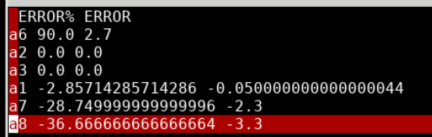 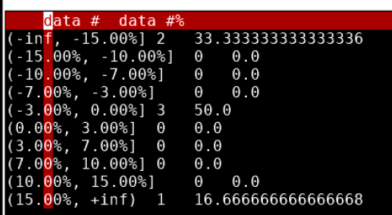 2
Basic Intro
show_emir_correlation_result
Will get:
HTML and csv file of 10 biggest positive outliers & 10 biggest negative outliers






Scatter plot if enabled
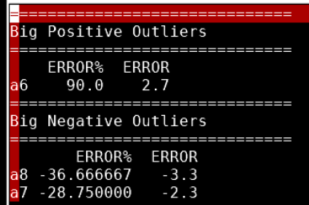 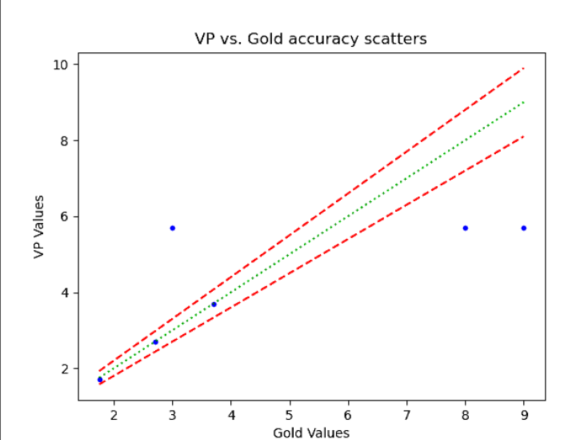 3
Input param
Required param:
-test_file {test_file_path} 
-ref_file {refer_file_path}
-test_index_name {string}: name of column w/ index name in test file
Or –test_index_num {int}: column number for index name column
-test_value_name {string}: name of column w/ data in test file
Or –test_value_num {int}: column number for data column
-ref_index_name {string}: name of column w/ index name in ref file
Or –ref_index_num {int}: column number for index name column
-ref_value_name {string}: name of column w/ data in ref file
Or –ref_value_num {int}: column number for data column
4
Input param
Optional param:
-test_scale {float}: scale value for test data. Default 1.0
-ref_scale {float}: scale value for ref data. Default 1.0
-output_prefix {string}: prefix name for output files. Default is cor_result_
-stop_filter_diff: stop filtering out lines with different names
-distribute_range “-20,-10,0,10,20”: distribution range  by percent
Plot related:
-plot_scatter: enable scatter plot generation
-plot_test_scale {float}: test data scale for plot. Default 1.0
-plot_ref_scale {float}: ref data scale for plot. Default 1.0
-plot_abs_tol {float}: abs tolerance for small values when plotting. Default 0.01
-plot_rel_tol {float}: rel tolerance for small values when plotting. Default 0.1
-plot_tol_boundary {float}: abs/rel tolerance boundary based on gold data when plotting. Default 0.1
-plot_transparent_scale {float}: transparent scale for points in scatter plot. Range from 0 to 1. Default is 0.5. The smaller the value is, the more different the colors are
5
Test & Ref data file format
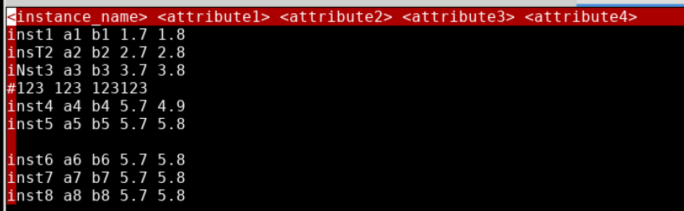 6
Note
Notes
Must set “-test_index_name”& “-test_value_name” at the same time, or “-test_index_num”and “-test_value_num” at the same time. 
So it is same as “-ref_index_XX” and “-ref_value_XX”
For some data, like IR drop report got by report_misc, wee need to first deal with drop, to get what is actually needed for correlation check, and then run show_emir_correlation_result
7